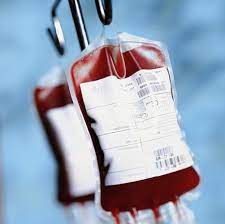 Blood Transfusion
Dr. Ravi Prakash
MD, DNB, FICM, MNAMS, IDRA
Associate Professor
KGMU, Lucknow, U.P.
Introduction
About 85 million units are transfused worldwide annually.
Blood is typically stored in components. 
Earlier Fresh whole blood has been thought was standard for transfusion.
However, medical advancement has allowed the efficient use of the different components, such as packed red blood cells (PRBCs), individual factor concentrates, fresh frozen plasma (FFP), platelet concentrates, and cryoprecipitate.
Blood components
Cryoprecipitate
FFP
Cryo deficient plasma
Whole blood
PRBC
Fibrinogen concentrate
Platelets
Plasma + Platelets
Whole blood
Buffy
RBC
Component preparation
Principle - Differential centrifugation
Red cells
Packed cells
Red cells + additive
Plasma
Bank plasma
Fresh frozen
Cryo supernate
Platelets
Platelet rich concentrate
Platelet rich plasma
Cryoprecipitate
Blood components
Pre-transfusion testing
Pre-transfusion preparation
Equipment
Warming of blood
Time Limits for Infusion
Blood/ 		     Start infusion         Complete infusion
blood product	

Whole blood/       within 30 min. of         within 4 hour
red cells	           removing pack           (less in high            
                               from                         ambient temperature)
		           refrigerator

Platelet 	           immediately	within 20 min
concentrates                           

FFP		           within 30 min        within 20 min
10
Compatibility testing
Compatibility testing
Whole Blood
Whole blood
Packed RBC
PRBC
One unit PRBC increases haematocrit by 3% and Hb by 1 g/dL.
Unless the patient is actively bleeding, it is recommended to transfuse 1 unit of packed red cells at a time, follow up by checking post-transfusion hemoglobin.
Storage changes like 2,3 diphosphoglycerate (DPG) depletion, pro-inflammation, poor deformability and change in nitric oxide physiology may alter effectiveness of transfusion.
Platelet concentrate
1. Random Donor Platelets (RDP)
2. Single Donor Platelet (SDP)
RDP is prepared by centrifugation of a single unit of whole blood collected while SDP is collected by apheresis of donor blood.
Platelet concentrate should be separated from whole blood within 8 hours of collection by centrifugation at 220 C using either platelet rich plasma (PRP) or buffy coat (BC) method
Platelets is suspended in approximately 50 ml of plasma and stored at 220 C ± 20 C .
Platelet concentrate
To prevent spontaneous bleeding - transfuse at less than 10,000 cells/microliter; some recommend less than 5,000 cells/microliter
It is generally accepted that a count of 50,000/uL is sufficient for most invasive procedures including most surgeries. Platelet counts of >100,000/uL are recommended for ophthalmic and neurosurgery. 

Platelet transfusion Threshold in Bleeding Patients
<50,000 cells/microliter in severe bleeding, including disseminated intravascular coagulation (DIC)
<30,000 cells/microliter when bleeding, not life-threatening, or considered not severe
<100,000 cells/microliter for bleeding in multiple trauma patients or patients with intracranial bleeding
Platelet concentrate
Group specific transfusion is recommended
Indication:
1. Thrombocytopenia
2. Massive transfusion protocol
TTP and HIT are considered relative contraindication to platelet transfusion.

10 ml/kg of RDP increases platelet count by approx. 5000/µL
10 ml/kg of SDP increases platelet count by approx. 25000-30000/µL
Dose is 10-15 ml/kg
Platelet concentrate
Shelf life is 5 days 
In-line filter of 170-260 μm is used for transfusion. 
It should be stored at room temperature
Chance of bacterial contamination is high due to room temperature storage and they are WBC depleted.
Fresh Frozen Plasma
Fresh Frozen Plasma (FFP) One unit=250 mL 
One apheresis unit=400-600 mL
Usual PRBCs/FFP transfusion ratio is 3:1 to 1:1. 
One 250 mL unit raises the fibrinogen level by 10-15 mg/dL. 
Contains fibrinogen 400-900 mg/unit, albumin, protein C, protein S, anti-thrombin and tissue factor pathway inhibitor. 
Factor VII has shortest half life
Fresh Frozen Plasma
FFP should be separated from the whole blood not later than 6 - 8 hours of collection and frozen to -300 C as early as possible. 
Prior to infusion the frozen plasma should be thawed rapidly at 30-370 C in a water bath with shaker. Once thawed it should be used within 6 hours. 
It should be stored at -300 C and once thawed should be used within 6 hours.
Cryo poor plasma or Factor VIII Deficient Plasma: This is plasma from which cryoprecipitate has been removed. 
FFP can be kept up to 1 year at -300 C or below and up to 5 years at -600 C or below
However, after 1 year its labelled as unused plasma.
Fresh Frozen Plasma
Indications:
1. Coagulopathy: Inherited or acquired
2. Plasmapheresis
3. Antithrombin III deficiency
4. Pseudocholinesterase deficiency
5. Urgent reversal of Warfarin

FFP should not be used as plasma expander or protein substitute or wound healing
Cryoprecipitate
Prepared from the cryoglobulin fraction obtained by thawing FFP. 
After removal of the supernatant, the precipitate is refrozen in approximately 30 mL of plasma, which can be stored at−25°C or below for up to 36 months. 
Contains factor VIIIC, von Willi brand factor (vWF) s, fibrinogen, fibronectin and factor XIII. This is usually packed in 15 mL of plasma
Each unit of cryoprecipitate contains 150-250 mg of fibrinogen (one unit of FFP contains 2-4 mg/mL of fibrinogen, which is equivalent to fibrinogen content of 2 units of cryoprecipitate). 
10 units of cryoprecipitate should restore the fibrinogen level to 200 mg/dL. 
Cryoprecipitate administration is being replaced by the use of lyophilized human fibrinogen concentrates.
Fibrinogen concentrate
Normal plasma concentration of fibrinogen is 200-400 mg/dL (maximum level among all coagulation factors). 
Fibrinogen is the major structural component of the clot. 
Minimum level required to maintain haemostasis is 100 mg/dL.
Fibrinogen concentrates are superior to FFP or cryoprecipitate in management of fibrinogen deficiency.
It is expensive.
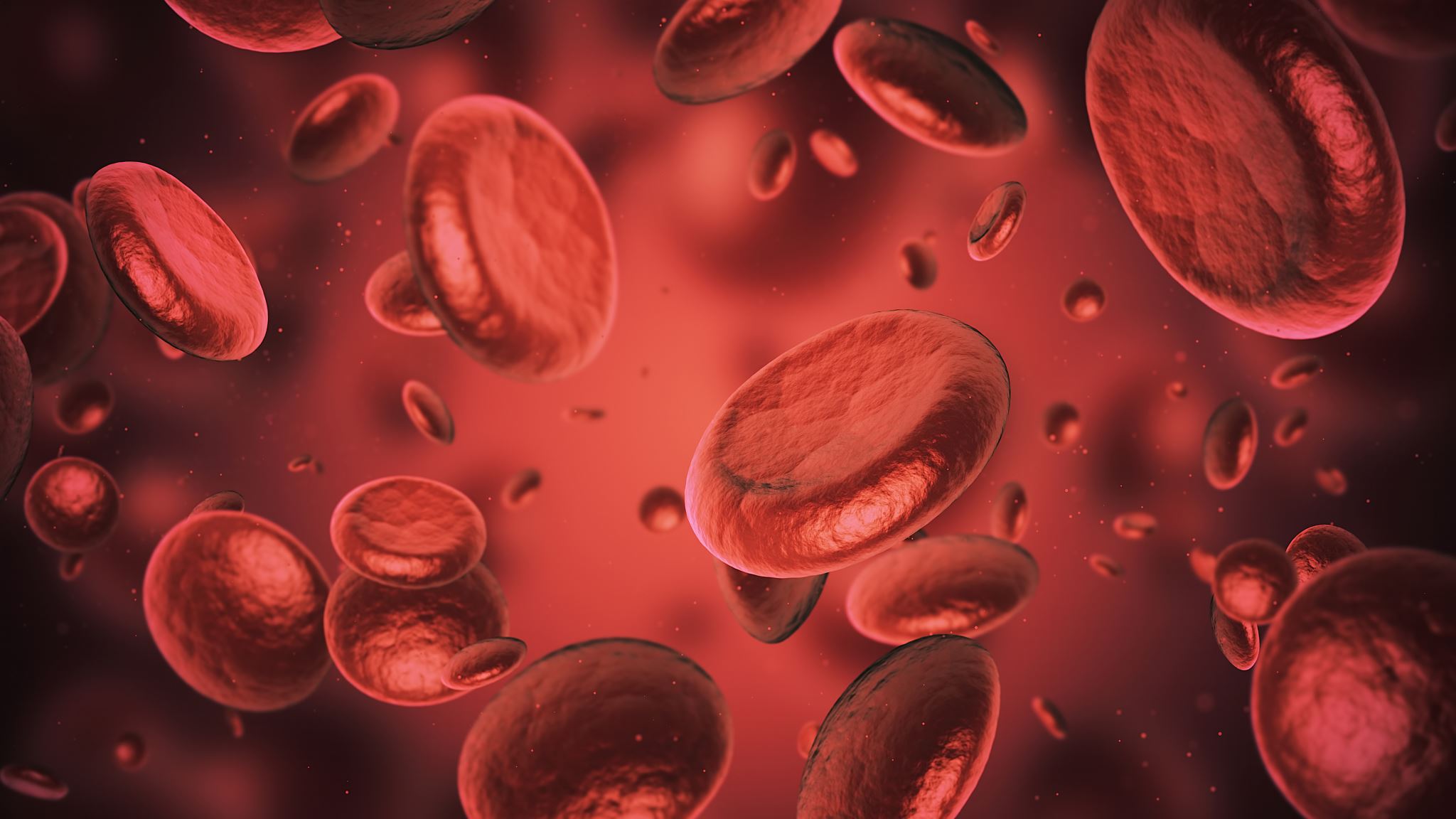 Massive Blood Transfusion
Definition??
Massive blood transfusion
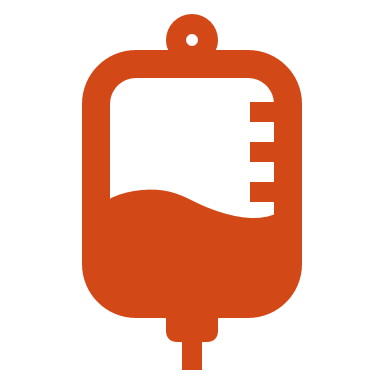 When an amount of blood approaching or exceeding recipient's total blood volume is transfused within 24 hours, a fresh blood sample should be used for cross match at the time of subsequent transfusion of blood. Component therapy should be actively considered in these cases
In case of a need for transfusion after 48 hours of earlier transfusion, a fresh sample should be asked for to perform a cross match.
Complications of blood transfusion
Adverse Event and Approximate Risk Per Unit Transfusion of RBC
Febrile reaction: 1:60
Transfusion-associated circulatory overload: 1:100
Allergic reaction: 1:250
TRALI: 1:12,000
Hepatitis C infection: 1:1,149,000
Human immunodeficiency virus infection: 1:1,467,000
Fatal hemolysis: 1:1,972,000
Adverse effects
Adverse transfusion reactions
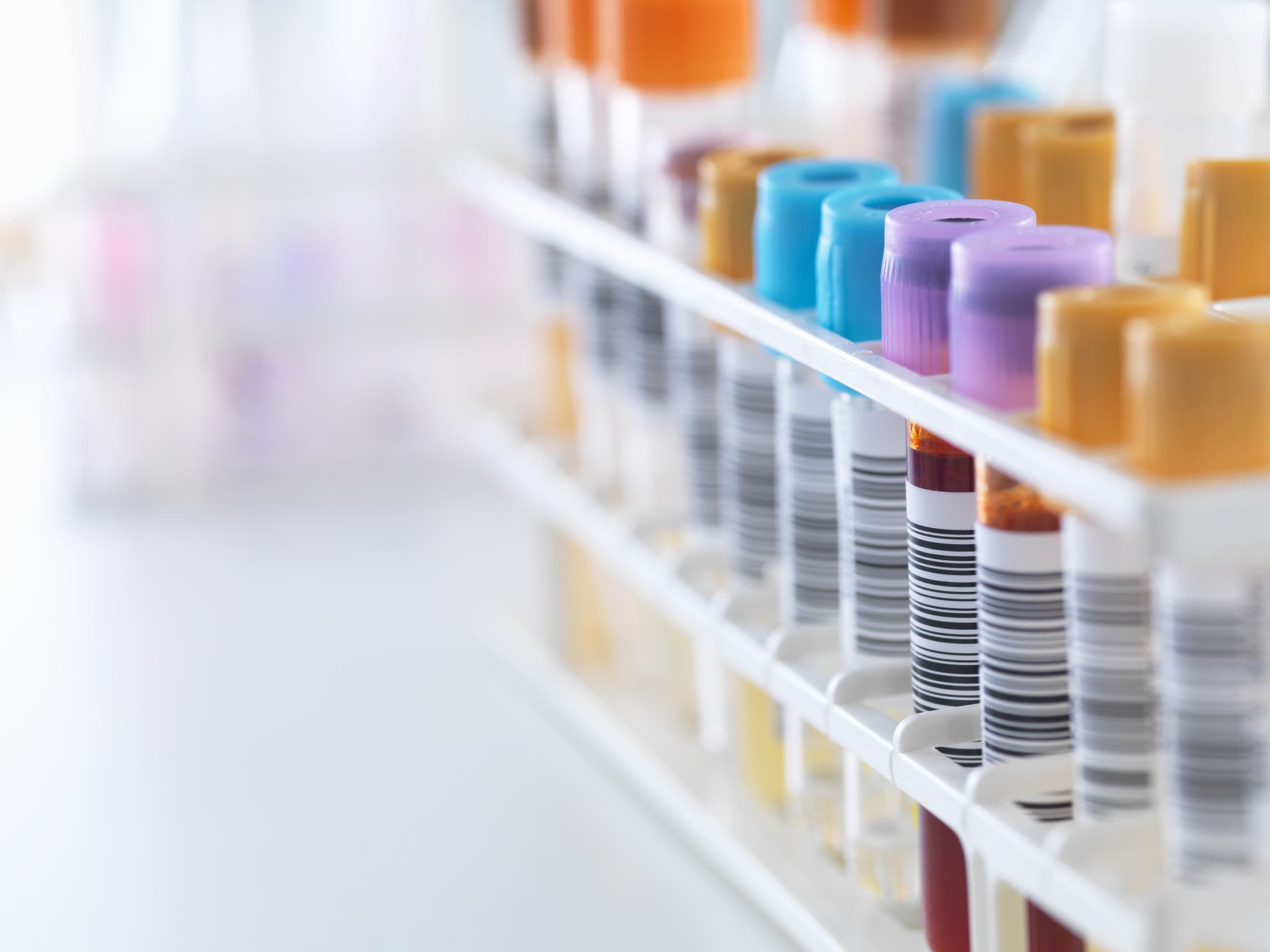 Febrile Non-Hemolytic Transfusion Reaction (FNHTR)
Relatively common complication with a frequency of 4% to 30%. 
It is characterized by a temperature rise of 1°C or more within the first 4 hours of transfusion, which resolves within 48 hours, there can be associated with nausea, vomiting, dyspnoea, and hypotension. 
Antibodies against HLA or leukocyte antigen in donor plasma are most commonly implicated. 
Antigen present on donor white cells binds to the antibody in the recipient, which leads to pyrogen and cytokine release, such as TNF-alpha, IL1, and IL6. FNHTR can also occur due to biologic response modifiers (BRM) released during platelet storage, which is increased with storage.
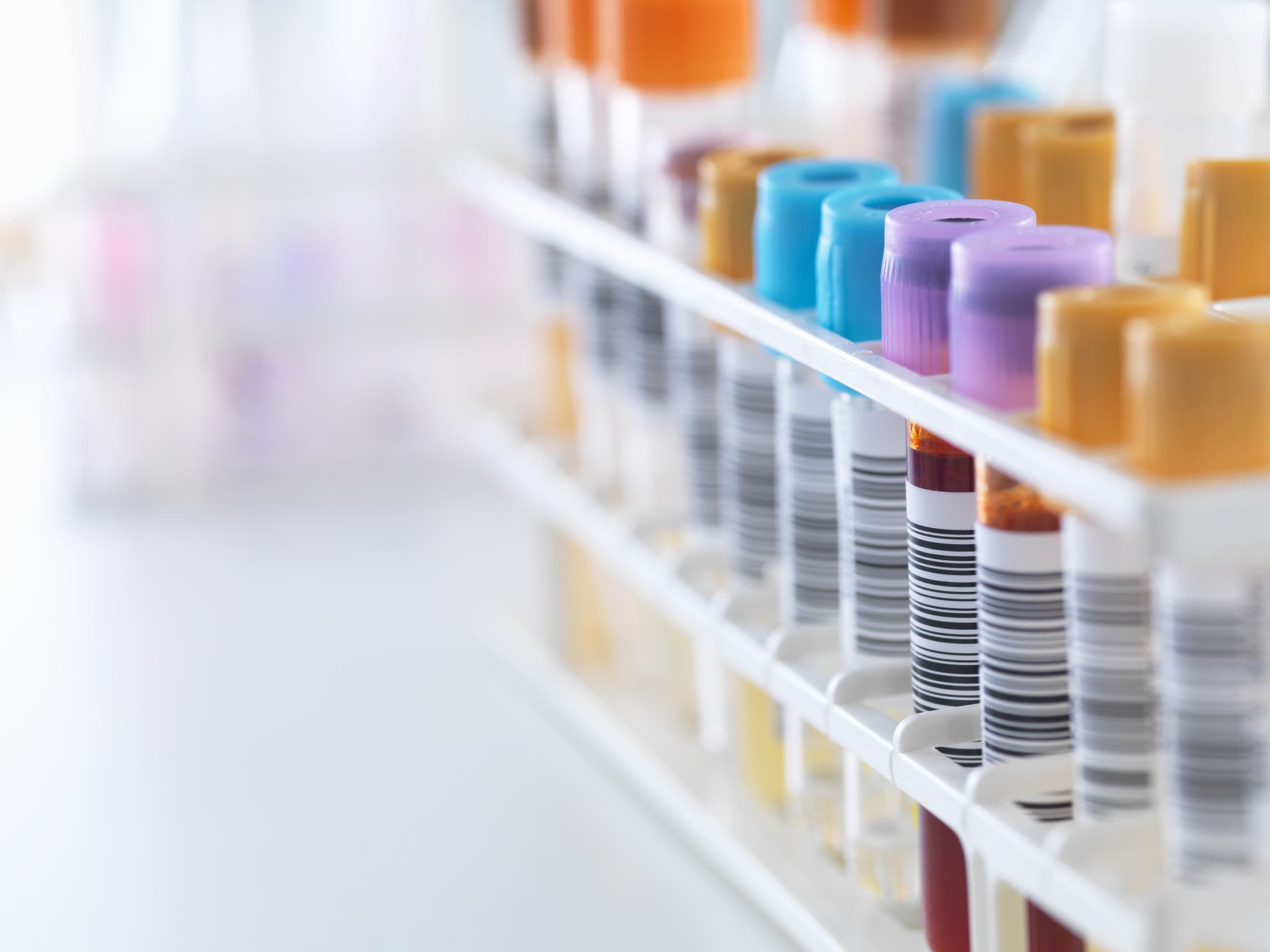 Febrile Non-Hemolytic Transfusion Reaction (FNHTR)
Platelet has maximum storage allowed for five days, during which the release of substances such as CD40L, IL6, and IL8 can occur. 
FNHTR is diagnosed with the above-mentioned features, and the possibility of chills and hemolytic causes are ruled out by further immunohematology workup and lab findings. 
FNHTR can be minimized by leukoreduction and by platelet additive solution (PAS), which replaces maximum plasma in stored platelets
Transfusion-associated Circulatory Overload
Allergic and Anaphylaxis
An allergic reaction is similar to FNHTR, and its frequency is between 0.09% and 21%. 
It manifests as pruritus, urticaria, or systematically as bronchoconstriction and is seldom associated with fever.
Pathogenesis is heterogeneous in origin ranging from proteins, antibodies and cytokines released during storage.
Anaphylaxis can occur when the patient is IgA deficient and has antibodies against it, and receives IgA-containing platelets, and this occurs 1 in 50,000 transfusions. Diagnosis is made clinically, and it is an emergency. It can be prevented by giving washed platelets or platelets obtained from IgA-deficient donors.
Allergic reactions can be minimized by depleting plasma in platelets
Transfusion-associated Graft vs. Host Disease
This a rare but fatal complication characterized by fever and multiple systemic manifestations such as skin, gastrointestinal tract, liver, and others. 
It is caused by the transfusion of viable lymphocytes that get a favorable environment in the recipient, where they engraft and proliferate, subsequently attacking the host tissues. 
It can occur between 1 to 6 weeks from transfusion and occurs in an immunocompromised host, those with congenital T-cell defects, a population with low genetic diversity (homozygous HLA), or first-degree patient relatives. 
Symptoms involve multiple organs such as skin, the intestine, liver, and suppression of bone marrow. 
Diagnosis is that of exclusion and requires molecular methods of testing apart from microscopic features seen. This can be prevented by the irradiation of platelets.
Transfusion-related Lung Injury (TRALI)
Sepsis and Bacterial Infection
Fatal Hemolysis
This is extremely rare, occurring only in 1 out of nearly 2 million transfusions. 
It results from ABO incompatibility, and the recipient’s antibodies recognize and induce hemolysis in the donor’s transfused cells. 
Patients will develop an acute onset of fevers and chills, low back pain, flushing, dyspnea as well as becoming tachycardic and going into shock. 
Treatment is to stop the transfusion, leave the IV in place, intravenous fluids with normal saline, and keep urine output greater than 100 mL/hour, diuretics may also be needed. Cardiorespiratory support may be provided as appropriate.
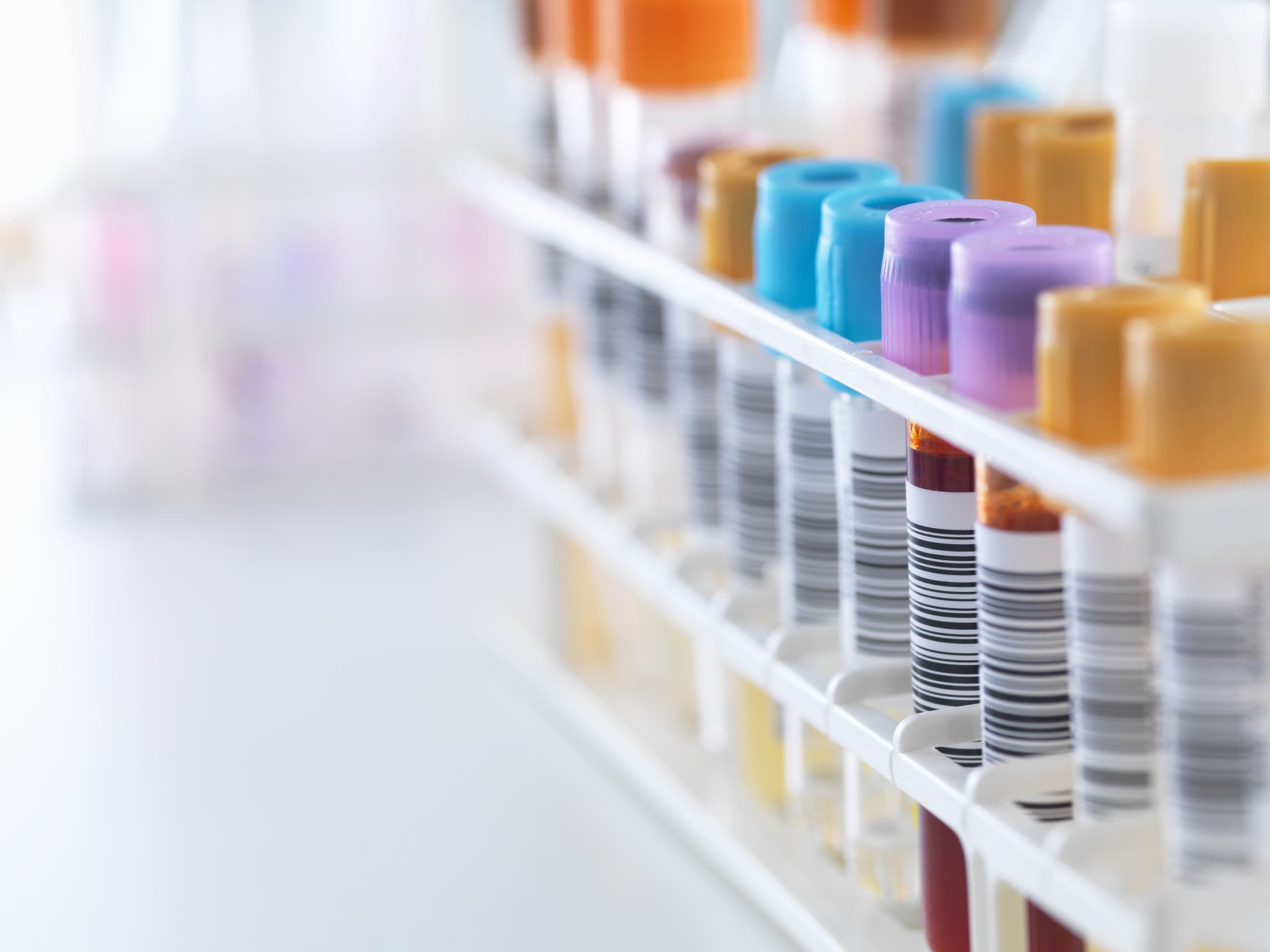 Fatal Hemolysis
A hemolytic workup should also be performed, including sending the donor blood and tubing and post-transfusion labs (see below for list) from the recipient to the blood bank.
Retype and crossmatch 
Direct and indirect Coombs tests
Complete blood count (CBC), creatinine, PT, and PTT (draw from the other arm)
Peripheral smear
Haptoglobin, indirect bilirubin, LDH, plasma-free hemoglobin
Urinalysis for hemoglobin
Electrolyte Abnormalities
They can also occur, although these are rare and more likely associated with large volume transfusion.
Hypocalcemia can result as citrate, an anticoagulant in blood products, binds with calcium.
Hyperkalemia can occur from the release of potassium from cells during storage. Higher risk in neonates and patients with renal insufficiency.
Hypokalemia can result as a result of alkalinization of the blood as citrate is converted to bicarbonate by the liver in patients with normal hepatic function.
Differential diagnosis of cause of blood transfusion reaction
Thank you
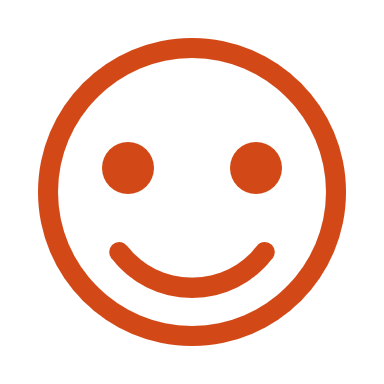